Quantifying Acceleration:Power/Performance Trade-Offs of Application Kernels in Hardware
wU DI
Nov. 3, 2015
Introduction
Hardware accelerator
A type of specializaion in the form of fixed, custom circuits designed for specific tasks.
Types
Tight coupled accelerator
Loose coupled accelerator
Processor core
Processor core
Loose coupled
acc
Tight coupled
acc
Introduction
Pareto optimized design
Considering all the factors of an optimization, if we step further on one of the factors of the optimization, there will be negative effect on at least one of the other factors, then this design is called a Pareto optimized design
This paper concentrates on the power/performance evaluation of different Pareto optimized loose coupled designs
Methodology - Workflow
Use the same C code for both software and accelerator hardware
Methodology - Workflow
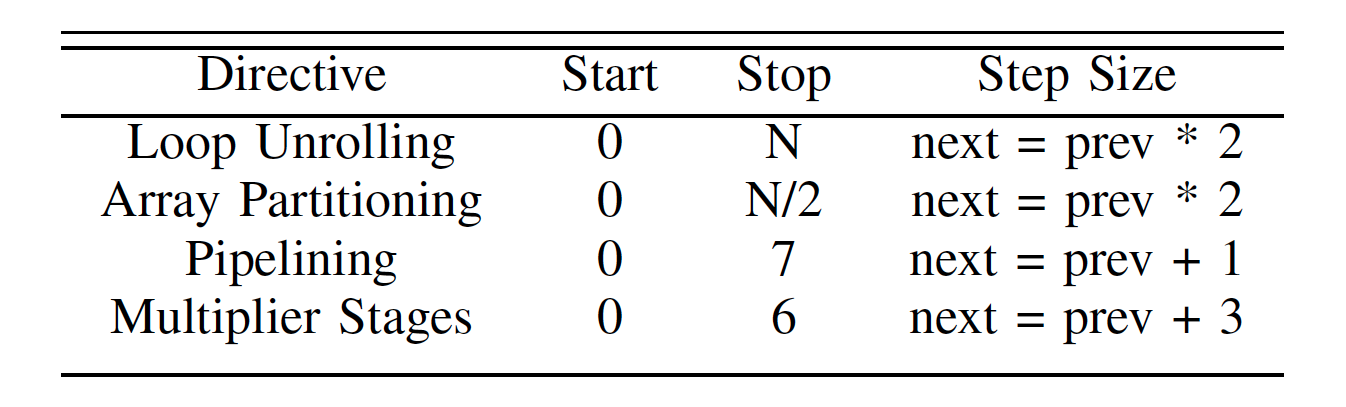 C to RTL Synthesis – Vivado
Different directives swept to get the optimaized design
xilinx vivado user guide
Methodology - Workflow
RTL Simulation – ModelSim
Cycle accurate simulation provides accurate cycle counts and detaild activity factors for the following steps.
Methodology - Workflow
RTL Synthesis – Design Compiler
40nm standard cell library
Swept 2ns, 5ns, 8ns for clock period
Activity factors getnerated from simulation used to estimate power
Different types of DesignWare multiplier used
Methodology - Accelerator Workload
SHOC Benchmark suite
Tride
C[i] = A[i] + s*B[i]
Reduction
b = ∑A[i]
Scan
B[i] = B[i-1] + A[i]
Stencil
Dot product of a fixed 3x3 filter and each 3x3 pixel sub block of an image
GEMM
Integer matrix multiply
Result
Recall design spaces swept in the evaluation
Directives of Vivado high level synthesis
Loop unrolling		0 : N
Array partioning		0 : N/2
Stage of pipeline		0 : 7
Stage of multiplier		0 : 6
Clock period in Design Compiler
2ns / 5ns / 8ns
Results are normalized to that of the Cortex-M0
Result - Triad
C[i] = A[i] + s*B[i]
Completely parallel
Simple computation
more resources always result in greater performane at a linear power cost.
Result - Reduction
b = ∑A[i]
Most efficient implementation is tree-adder
Control overhead takes most of the part
2ns clock period results in the best performance
Eleminating control overhead leads to better result
Higher frequency does NOT always mean higher consumption
Result - Scan
B[i] = B[i-1] + A[i]
Vivado cannot break loop because of the dependence
3 vertical lines conrespond to 3 different clock period reaching the performance limit
Circuit or microarchitectural optimization is basically useless due to the data dependency
Result - Stencil
Dot product of a fixed 3x3 filter and each 3x3 pixel sub block of an image
Parallel in coarser granularity
Reusing loaed data increases computational density
Even modest unrolling factors allow heavy data reuse thus save considerable computational time
Result - GEMM
Integer matrix multiply
Also parallel but at an even coarser granularity
Consume more power to achieve the same performance as other algorithms.
Understanding Acceleration Gains
Metric to compare the overheads
Instruction counts for Cortex-M0
Area for accelerators
M0 is much more control intensive
Accelerator is more compute intensive
Understanding Acceleration Gains
Reduction
Most effective due to the elimination of large control overhead
Triad
Parallel structure makes it performance gains unbounded
Scan
Low power but limited performace due to data dependency
Stencil
Parallel but needs multiplier, lee perfromance given a fixed power budget
GEMM
Substantial performance gains come at a larget power cost
Efficiency Differences in Pareto Optimal Design - Triad
Nearly constant energy
Linear decrease of overhead from 6 to 1
Intuitive conclusion: optimizing for performance eliminaties overhead
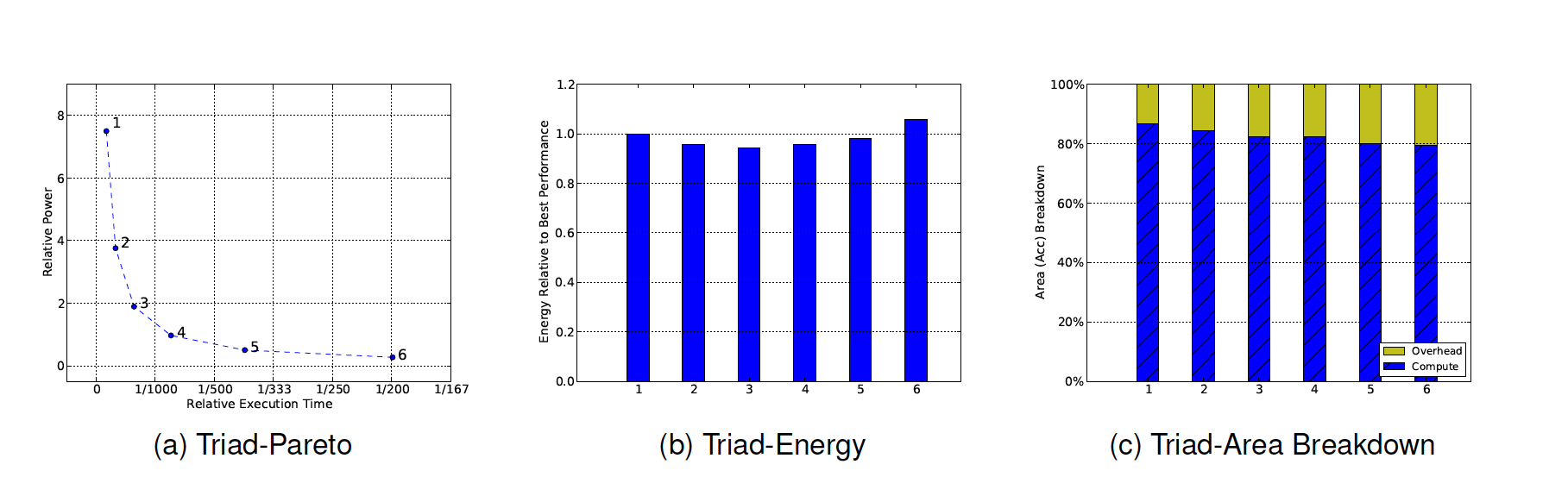 Efficiency Differences in Pareto Optimal Design - Stencil
Energy cost range from 0.5x to 3.5x
Data reuse and resource scheduling makes the control flow complicated leading to an unintuitive result.
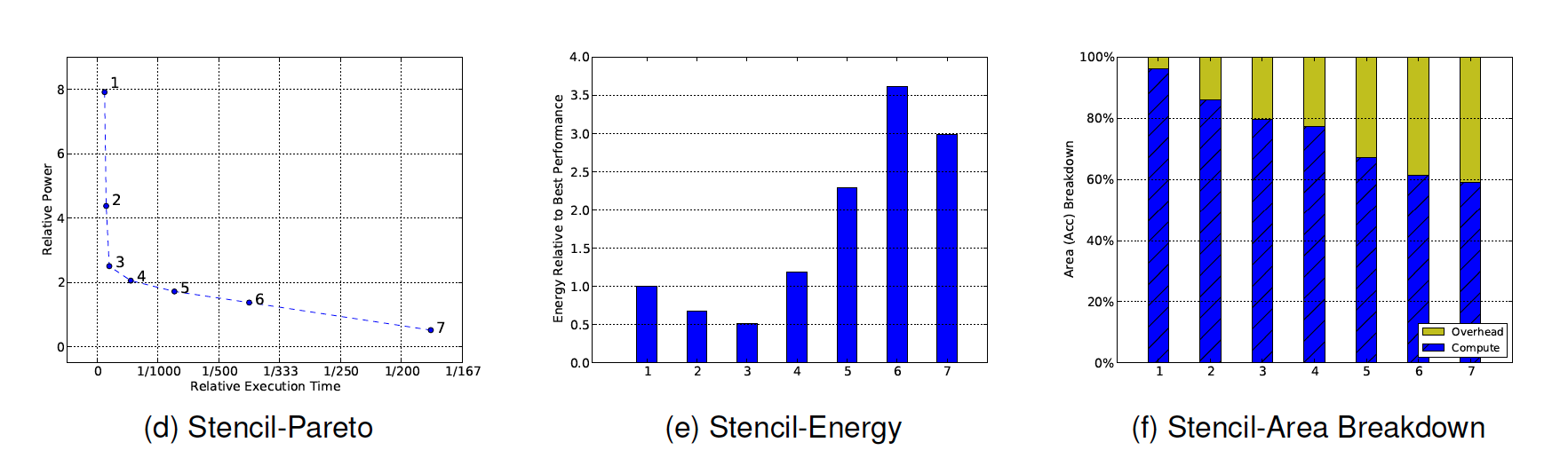 Conclusion
Non-intuitive combinations of architectural parameters can yield energy optimal designs.
A quatitative formal process for finding optimal accelerator design is needed
Cited by
Shao, Y.S.; Reagen, B.; Gu-Yeon Wei; Brooks, D. "Aladdin: A pre-RTL, power-performance accelerator simulator enabling large design space exploration of customized architectures",  Computer Architecture (ISCA), 2014 ACM/IEEE 41st International Symposium on, On page(s): 97 – 108
Shao, Y.S.; Reagen, B.; Gu-Yeon Wei; Brooks, D. "The Aladdin Approach to Accelerator Design and Modeling",  Micro, IEEE, On page(s): 58 - 70 Volume: 35, Issue: 3, May-June 2015
Reagen, B.; Adolf, R.; Shao, Y.S.; Gu-Yeon Wei; Brooks, D. "MachSuite: Benchmarks for accelerator design and customized architectures",  Workload Characterization (IISWC), 2014 IEEE International Symposium on, On page(s): 110 - 119
Questions